Solar Energy
Expectations Review
Class Rules:
Be Prompt
Be Prepared
Be Productive
Be Positive
Reminders
There will almost always be “phone time”
Assigned seats
Hall passes
Get to Know You (Again)
Favorite book of all time
Your favorite toy when you were 5 years old
What are you doing after you graduate high school?
Name 3 things that make you happy
Pre-Test
What is “insolation?”
How does the atmosphere turn light into heat?
What causes the seasons in Utah?
What is ozone?
Starter 01/03/2017
What do you believe the word “insolation” means?
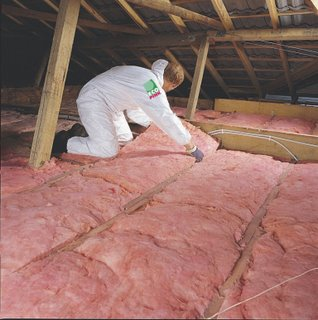 (FYI: Insulation is the pink stuff you put in the walls and attic of your house…it’s a completely different word!)
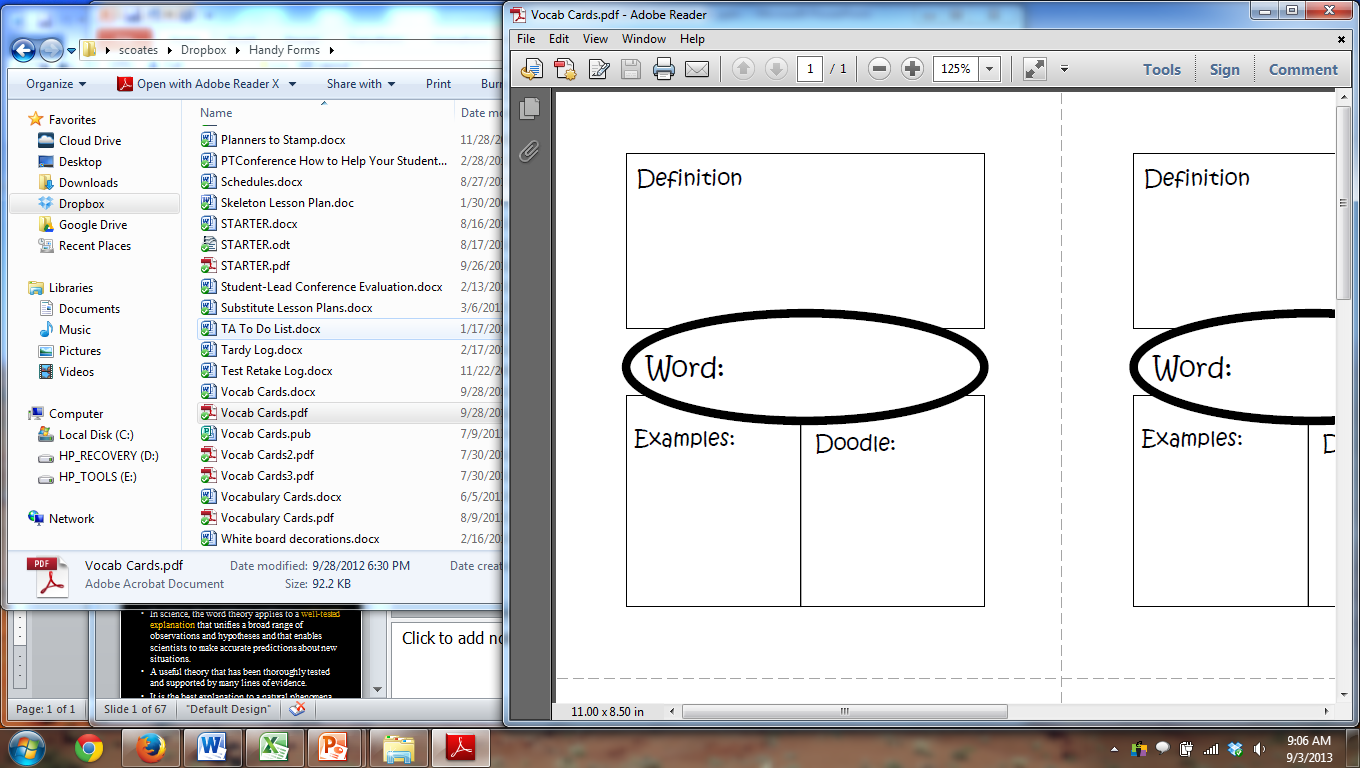 Vocabulary!
The amount of incoming solar radiation on the Earth
Insolation
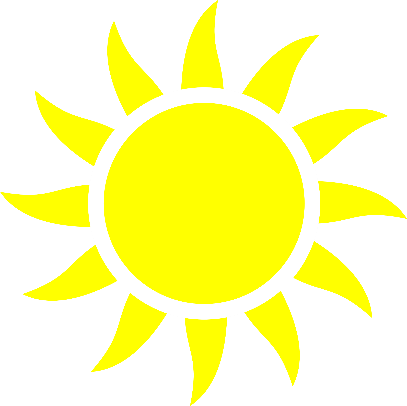 Earth receives about 342 W/m2
What is Solar Energy?
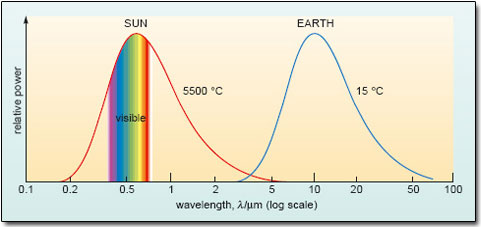 Sunlight travels to earth as electromagnetic radiation
Emitted power (W/m2)
UV      VIS      IR
The Sun emits mostly visible light, but also some UV (ultraviolet) and IR (infrared) light.
wavelength λ (μm)
Heat
The Earth deals with three types of heat:
Radiation: waves traveling at speed of light
Convection: hot material “rises” and cold material “sinks”
Conduction: collisions 				between atoms or 							molecules
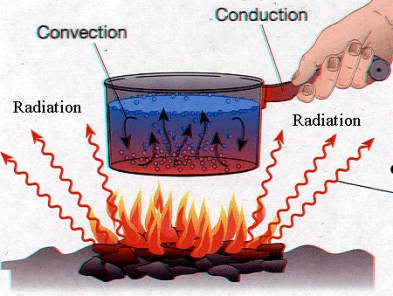 Solar Constant
We can measure solar radiation in Watts per Meter-Squared (W/m2).
Earth receives about 342 W/m2 of energy
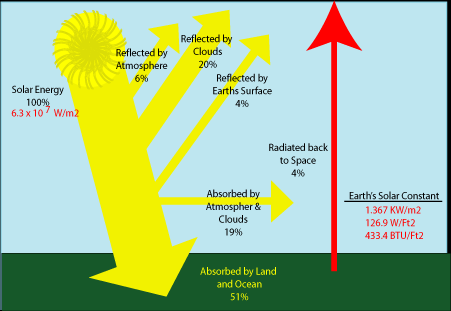 Solar energy reflected
Reflection 
Change in direction of radiation. Radiation leaves in one direction.
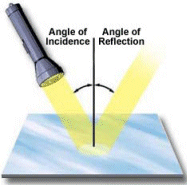 Solar energy absorbed
Absorption 
Transfer of solar energy to a substance (like the ground or water).
This process changes UV light into HEAT!
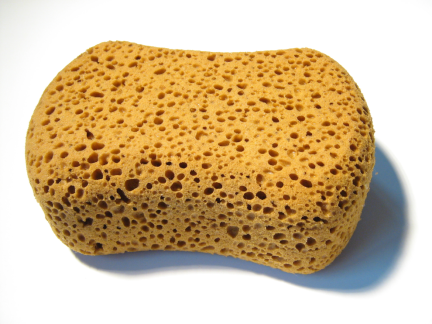 Absorption
UV radiation is almost completely absorbed by Ozone (O3), O2, and N2
This protects us from harmful radiation that causes skin cancer.
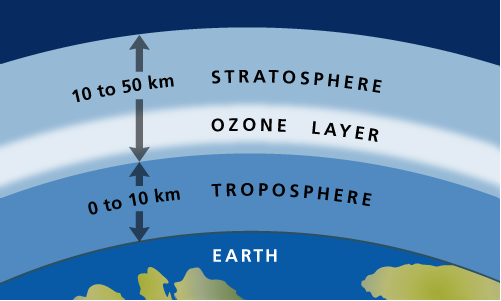 Solar energy scattered
Scattering
Change in direction of radiation. Radiation leaves in many directions.
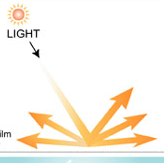 Role of atmosphere
Objects in the atmosphere (like clouds) cause reflecting of solar energy back into space.
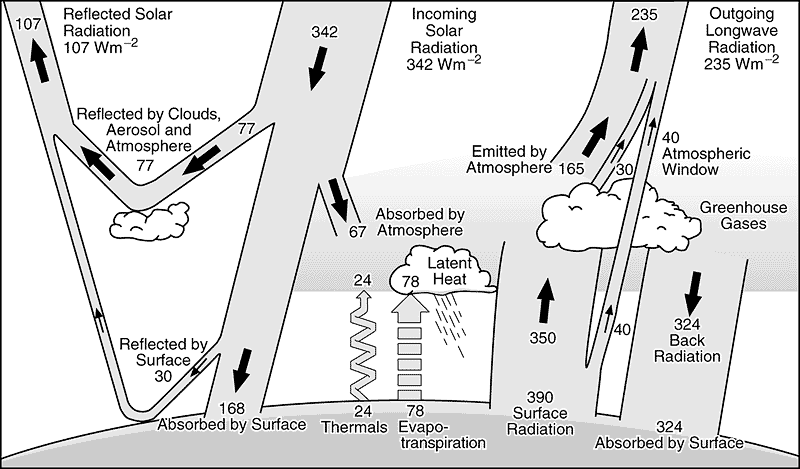 Role of atmosphere
Particles in the atmosphere (like CO2 and H2O) absorb solar energy and hold it as heat. We call these “greenhouse gases.”
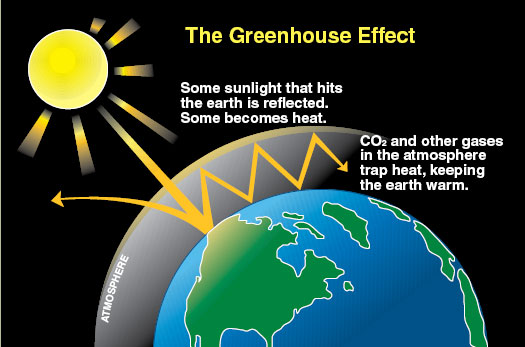 Role of atmosphere
Particles in the atmosphere (like N2, O3,and O2 molecules) cause scattering of solar energy.
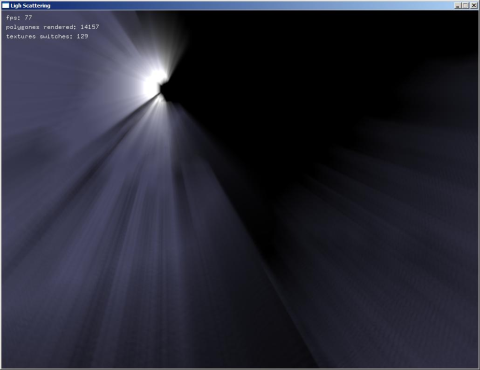 Solar Scattering
The scattering of solar radiation in the atmosphere makes the sky look blue and the clouds look white.
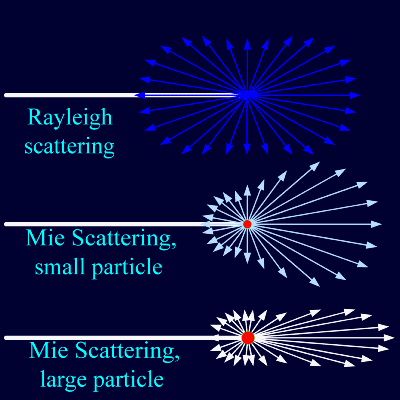 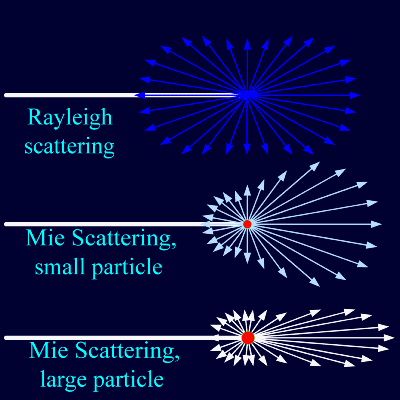 Equal scattering makes the sky look blue in color!
Unequal scattering makes clouds look white in color!
Role of oceans
Depending on the angle of the sun, oceans can reflect solar energy or absorb solar energy and hold it as heat.
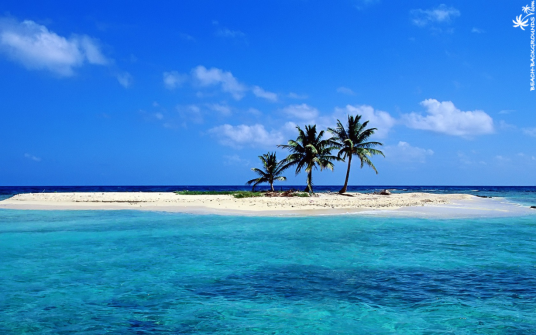 Role of dry land
Dry land absorbs solar energy and traps it in the form of heat. A small amount is reflected
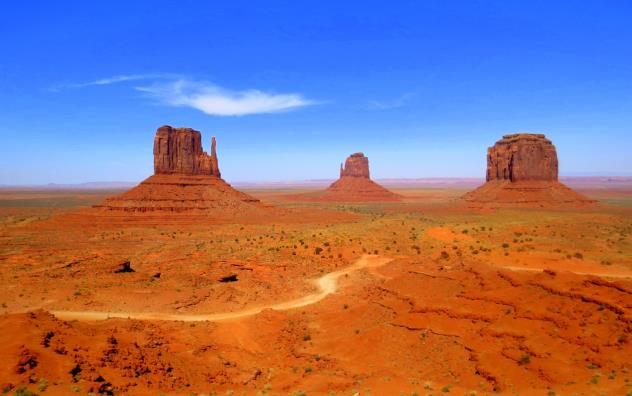 Role of ice and glaciers
Ice and glaciers reflect solar energy
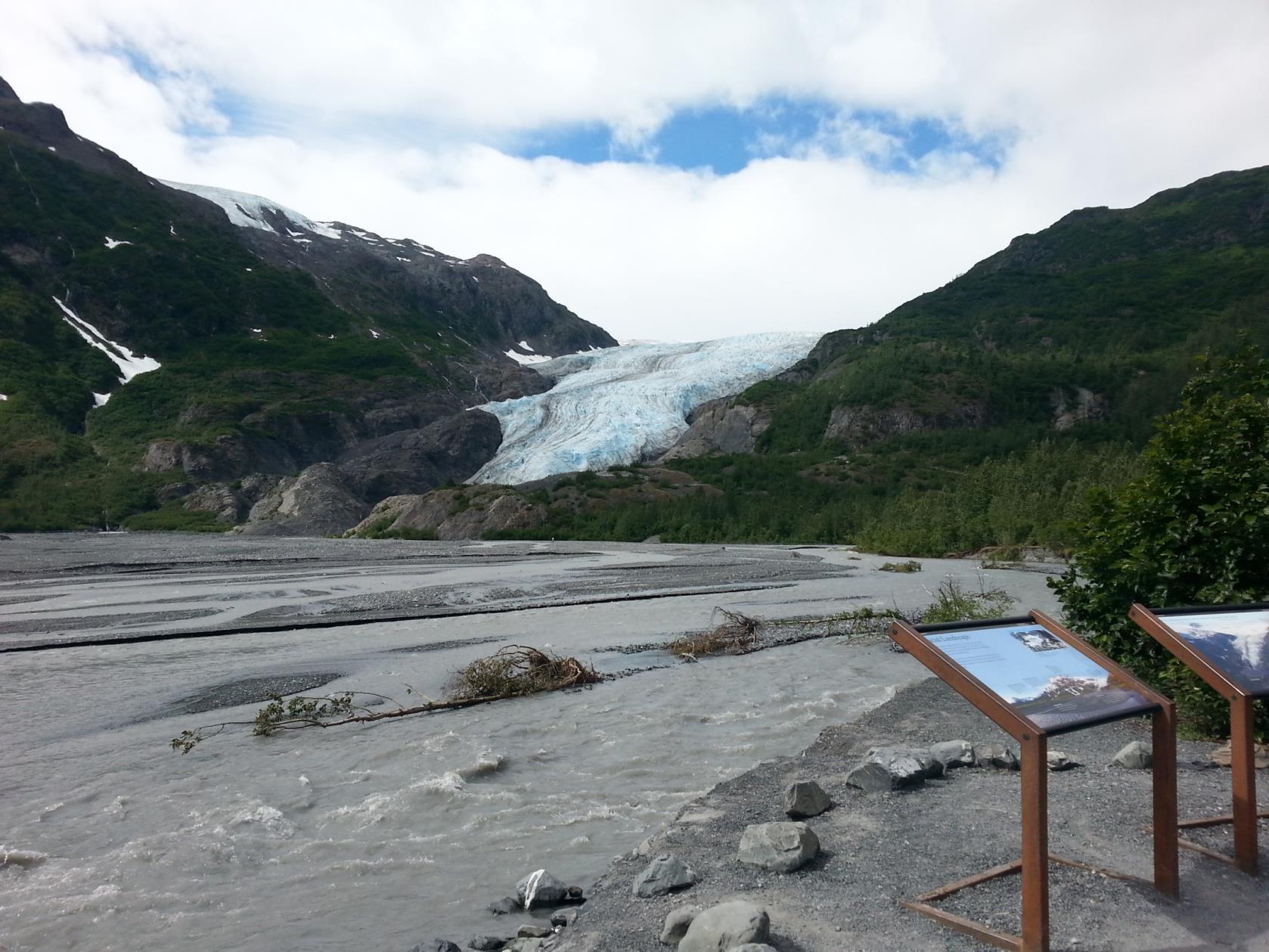 Global energy balance: energy flow
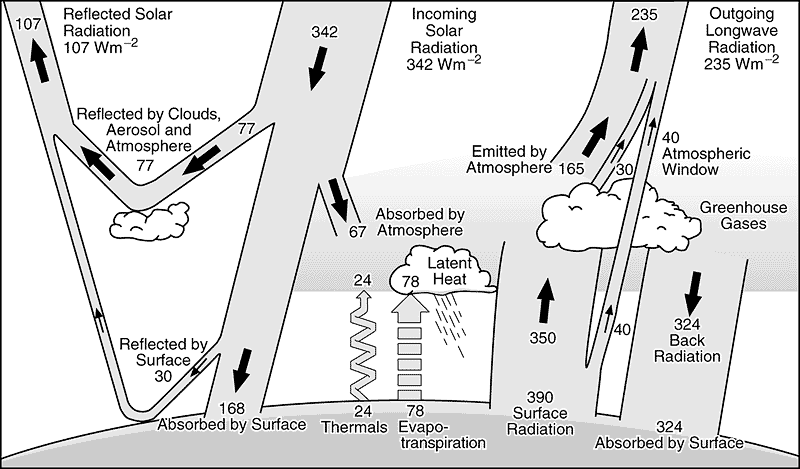 Source: Kiehl and Trenberth, 1997
Global energy balance: energy flow
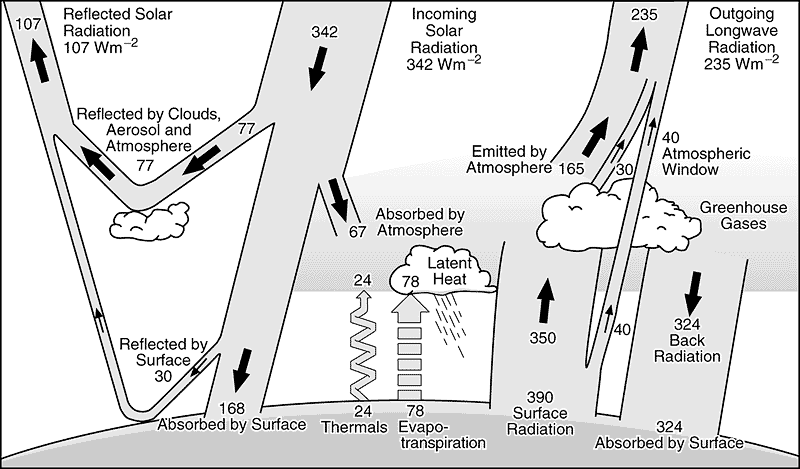 Source: Kiehl and Trenberth, 1997
Predict: What would happen if the amount of dry land on earth DECREASED?
Predict: What would happen if the amount of ice on earth INCREASED?
Predict: What would happen if the number of clouds in the atmosphere was DOUBLED?
Solar Energy Math